FOTOSENTEZ VE KEMOSENTEZ
FOTOSENTEZ
Yeşil bitkilerin, sahip oldukları klorofil pigmenti yardımı ile havadan aldıkları karbondioksiti kullanarak kendileri için gerekli olan organik maddeleri üretmelerine fotosentez denir. Genel fotosentez formülü


şeklindedir.
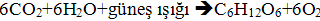 Denklemden görüldüğü gibi kullanılan karbondioksit oranında oksijen açığa çıkmaktadır. Bu durum doğada bu iki maddenin dengesinin sağlanmasında etkilidir.

Fakat fotosentez hiç şüphesiz bu kadar basit bir olay değildir.

Fotosentez hadisesi 2 ana safhada incelenebilir.
1. Işık Reaksiyonları Safhası
    1.1. Hill Reaksiyonu
    1.2. Fotofosforilizasyon
           1.2.1. Devirli Fotofosforilizasyon
           1.2.2. Devirsiz Fotofosforilizasyon
2. CO2’nin Kullanılma Reaksiyonları
1. Işık Reaksiyonları Safhası

Güneş ışığının klorofil tarafından emilmesi, emilen bu ışık enerjisi sayesinde suyun parçalanması ve ışığın kimyasal enerji halinde depo edilmesi olaylarının gerçekleştiği birinci kademedir.
Işık reaksiyonları kloroplastların granum kısımlarında meydana gelir.
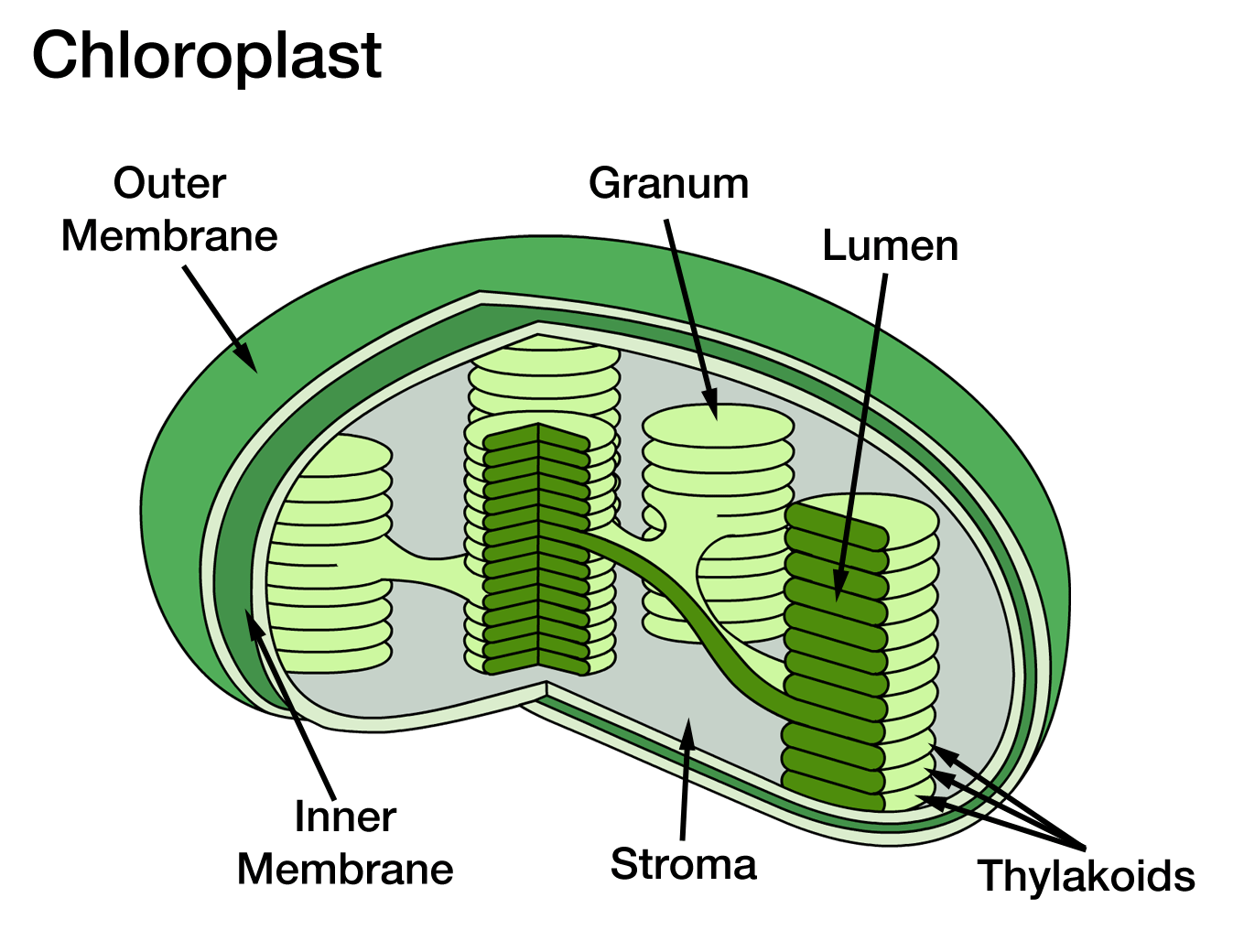 Bu aşamada ışık mutlaka gereklidir ve bu safha hararete karşı hassas değildir.

Işık Reaksiyonları Safhası’nda 
1.1. Hill Reaksiyonu
    1.2. Fotofosforilizasyon
           1.2.1. Devirli Fotofosforilizasyon
           1.2.2. Devirsiz Fotofosforilizasyon
reaksiyonları görülür.
1.1. Hill Reaksiyonu
	
	Kloroplastlardan izole edilen süspansiyona ışık verildiği zaman Fe+++ (Ferri) iyonları Fe++ (Ferro) iyonlarına indirgenmekte ve 1 molekül O2 açığa çıkmaktadır.
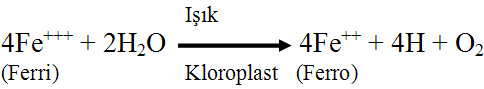 Bu deney ilk defa B. Hill (1939) tarafından gerçekleştirildiği için bu reaksiyona Hill Reaksiyonu denir.




			Hill Reaksiyonu
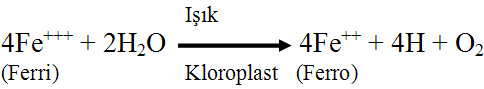 1.2. Fotofosforilizasyon
	
	Fotofosforilizasyon, ışık enerjisinin yakala-narak ATP üretilmesi anlamına gelir.
	
	Fotosentezin Işık Reaksiyonları Safhası’nda devirli ve devirsiz olmak üzere 2 tip fotofosforilizasyon vardır
1.2.1. Devirli Fotofosforilizasyon





			       
			   1.2.2. Devirsiz Fotofosforilizasyon
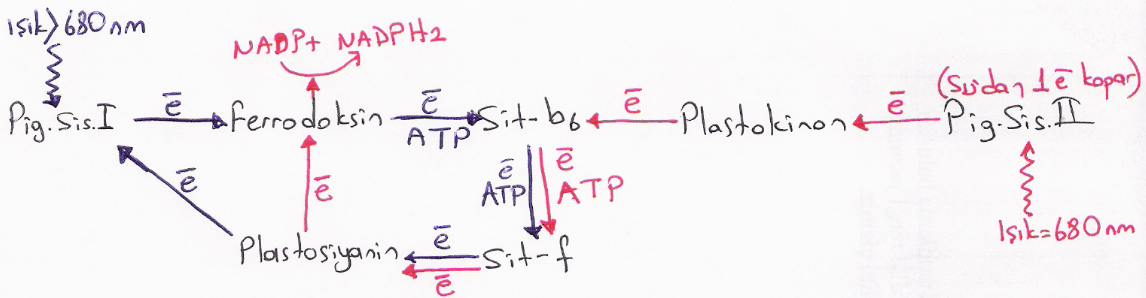 Sonuç olarak fotosentezin ışık reaksiyonları safhasında ATP ve NADPH2 hasıl olur.
2. CO2’nin Kullanılma Reaksiyonları
Bu safhada CO2 gereklidir. Ayrıca bu safha hararete karşı hassastır. Bu devre reaksiyonları kloroplastların stroma kısımlarında cereyan eder.
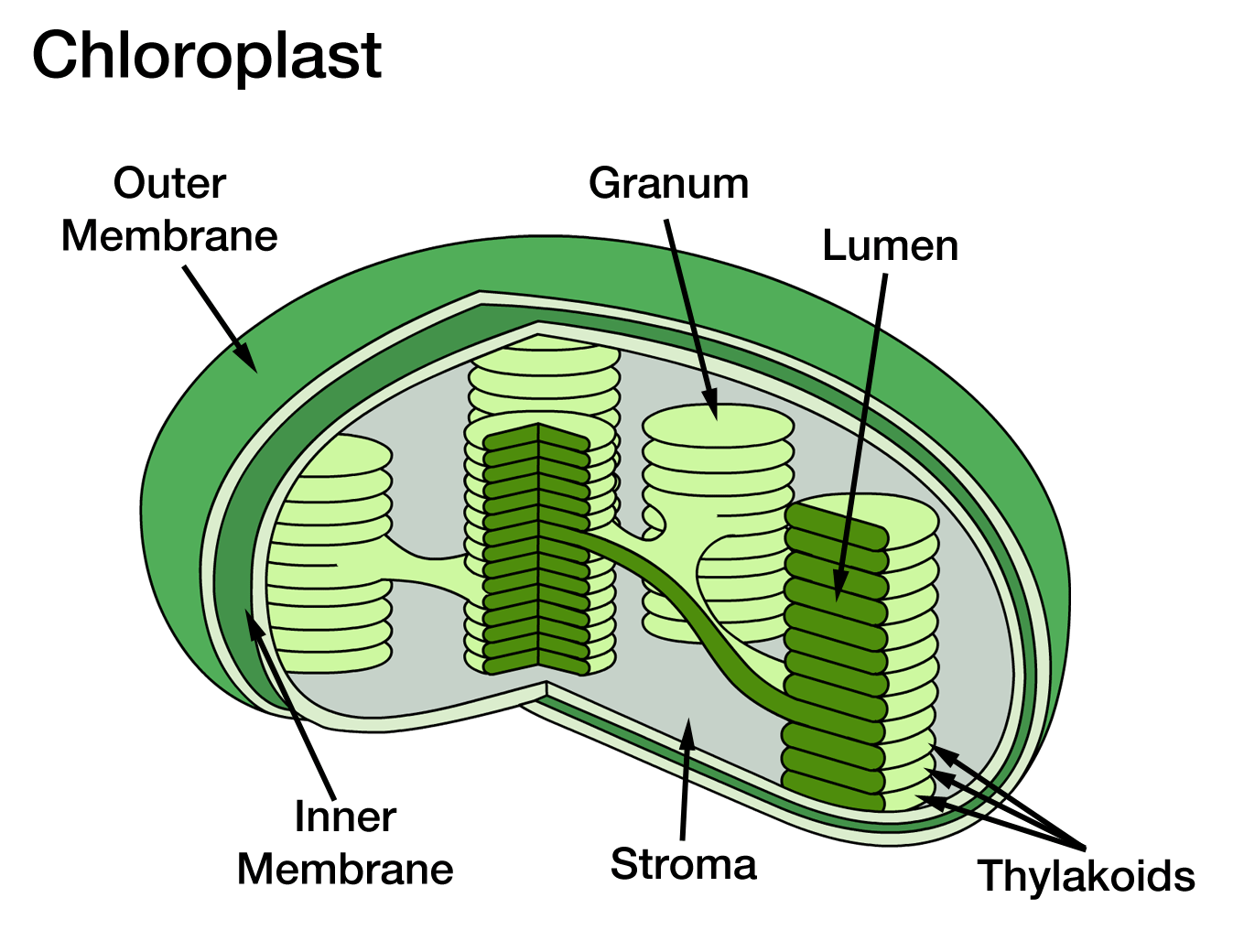 Fotosentezin bu safhası Calvin-Benson Çemberi ile özetlenmeye çalışılmıştır. Bu reaksiyon 4 aşamada tamamlanır.
a) CO2 ribulozdifosfat’a bağlanır. Bundan 3 karbonlu 2 molekül PGAsit hasıl olur.
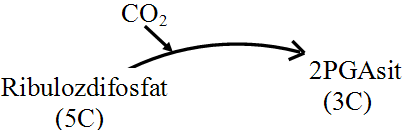 b) Işık safhasında sentezlenen NADPH2’lerin H’leri ile ATP’lerin Fosfat gruplarının katılımı ile 2 molekül 3 karbonlu PGAldehit oluşur.
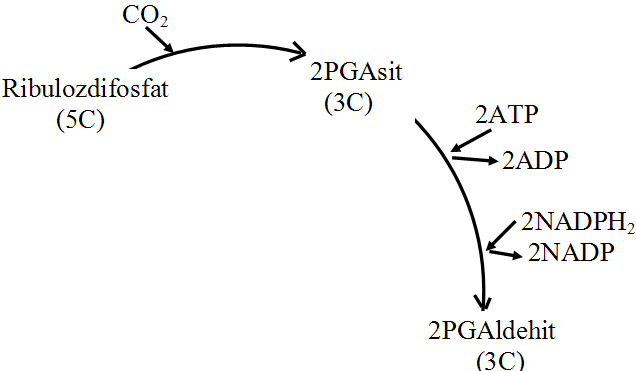 c) 3karbonlu PGAldehitin bir kısmı sakkaroz, nişasta, pektin vs. oluşur. Diğer kısmı sedoheptuloz-7 fosfat ile birleşerek ribozfosfat ve ksilozfosfat’ı oluşturur. Bu ikisinden de ribulozfosfat(5C) meydana gelir.
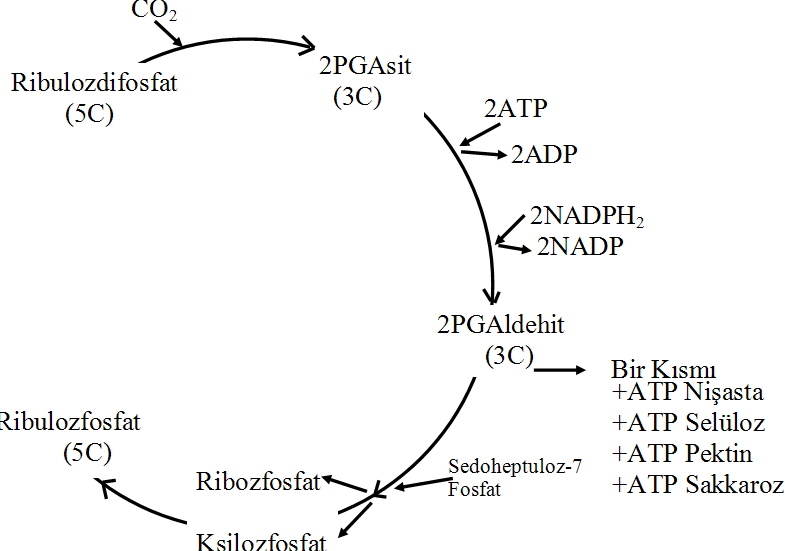 d) Ribulozfosfat(5C)’ın yapısına ATP katılmasıyla Ribulozdifosfat hasıl olur.
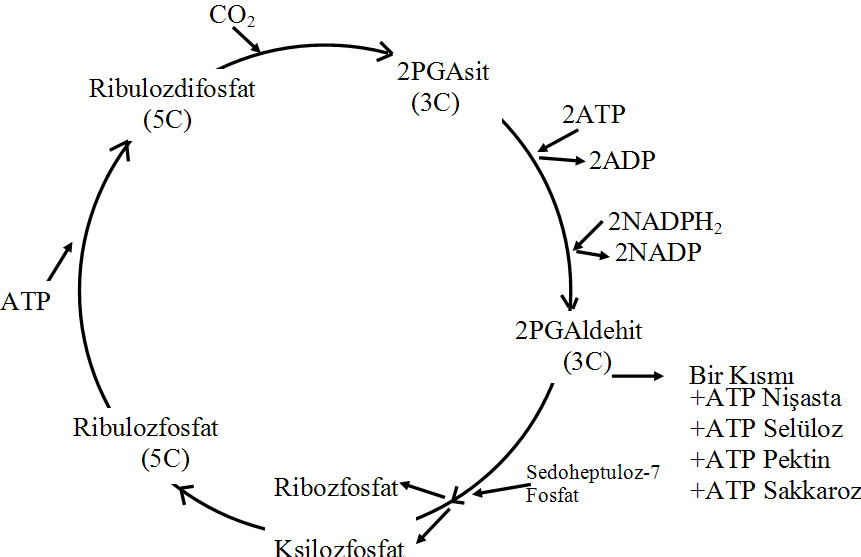 Fotosentez Hızına Etki Eden Faktörler

CO2 Yoğunluğu: Belli bir orana kadar fotosentezi hızlandırır. Sonra fotosentez hızı sabitlenir.
Işık Şiddeti: Belli bir orana kadar fotosentezi hızlandırır. Işığın etkisi gölge ve güneş bitkilerinde farklı etki yapabilir.
Sıcaklık: Fotosentez için gerekli optimum sıcaklık 20-300C’dir.
Mineraller: Özellikle Fe, Mn ve Mg azlığı klorofil eksikliğine sebep olacağından fotosentez hızını düşürür.
Stoma ve kloroplast sayısı: Fotosentez hızı bu ikisi ile doğru orantılıdır.
Kemosentez

Güneş enerjisi yerine kimyasal enerjiden yararlanarak organik bileşikler yapılması olayına kemosentez denir.

Kemosentez yapan canlılar birçok maddenin formunu değiştirerek yüksek yapılı canlıların kullanabileceği hale dönüştürürler.
Azot Bakterileri

Toprakta bulunan azotun bitkilerin daha iyi yararlanabileceği hale dönüşmesi için nitrifikasyon olayının gerçekleşmesi gerekir.

Nitrifikasyon Amonyak (NH3)’ın Nitrit (HNO2) ve Nitrat (HNO3) ’a dönüşmesidir.

Nitrifikasyonu Nitrosomonas bakterileri ve  Nitrat bakterileri sağlar.
Nitrosomonas bakterisi Amonyak’ı Nitrit’e çevirir.

2NH3 + O2       	 2HNO2 + 2H2O + Enerji

Buradan kazandığı kimyasal enerjiyi güneş ışığı yerine kullanarak ihtiyaç duyduğu organik maddeleri sentezler.
Nitrat bakterisi ise Nitrit’i Nitrat’a çevirir.

    2HNO2 + O2  		 2HNO3 + 43 Cal.

Buradan kazandığı 43 caloriyi güneş ışığı yerine kullanarak ihtiyaç duyduğu organik maddeleri sentezler
Kükürt Bakterileri

Bu bakteriler proteinlerin kokuşmasından meydana gelen H2S bileşiğini oksitleyerek enerji elde ederler.

2H2S + O2                  2H2O + 2S + Enerji